Fast and Accurate MRFs through Evidence-Specific Structures
Veselin Stoyanov and Jason Eisner
HLT/COE and CLSP
Johns Hopkins University
Why Evidence-Specific MRFs?
Data may be missing heterogeneously.
For example, the relational case.
We want to learn evidence specific structures in order to:
Improve accuracy (under approximate inference)
Speed up inference (while keeping accuracy high)
Markov Random Fields
B
A
C
C
D
E
Heterogeneous Evidence
B
A
C
C
D
E
Heterogeneous Evidence
B
A
C
C
D
E
Evidence Specific Structures
B
A
C
C
D
E
Evidence Specific Structures through Gates
Gates [Minka and Winn, 2008]
G2
G1
G4
G6
B
G3
A
G1
G5
G7
C
F
D
E
Evidence Specific Structures through Gates
Conditioned on the inputs
G2
G1
G4
G6
B
G3
A
G1
G5
C
G7
F
D
E
Evidence Specific Structures through Gates
Gates [Minka and Winn, 2008]
A formalism for expressing contextual independence
In vanilla MRF:

Including a gate g{0,1} to control each factor :


A soft version:
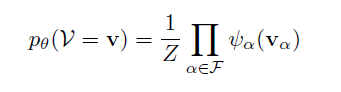 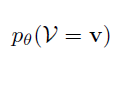 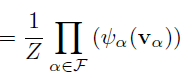 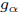 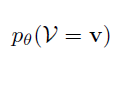 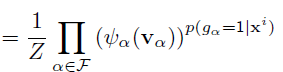 Evidence Specific Structures through Gates
Each gate is a classifier that decides whether the corresponding factor should be on or off
Using features of the observation pattern and/or the observed values
Inference time can be expressed as a function of the number of gates that are on
Gates can also be partially on:
Damp messages over the corresponding factors
A Two-step test-time process
1. Compute gate values
G2
G1
G4
G6
B
G3
A
G1
G5
C
G7
F
D
E
A Two-step test-time process
2. Run inference on the active factors
G2
G1
G4
G6
B
G3
A
G1
G5
C
G7
F
D
E
A Two-step test-time process
2. Run inference on the active factors
G2
G4
B
G3
A
G1
C
G7
F
D
E
A Two-step test-time process
2. Run inference on the active factors
G4
B
G3
A
G1
C
F
D
E
A Two-step test-time process
2. Run inference on the active factors
B
A
C
F
D
E
Gates are Random Variables
We can define an MRF over the gates:
G2
G1
G4
G6
B
G3
A
G1
G5
C
G7
F
D
E
Gates are Random Variables
We can define an MRF over the gates:
G2
G1
G6
B
G3
A
G1
G5
C
G7
G4
F
D
E
Training
The objective:
Learn MRF parameters and gate features that minimize a measure of accuracy and speed on training data:


We will use ERMA [Stoyanov, Ropson and Eisner,2011] to jointly learn the MRF and gate parameters
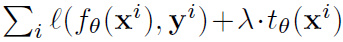 ERMA
Empirical Risk Minimization under Approximations
An algorithm for learning in graphical models that will be used with approximations
Uses back-propagation of error to compute gradients of loss with respect to parameters
A local optimizer to find parameters that (locally) minimize loss
Experiments
Synthetic data
Sample a random 4-ary MRF
Sample training and test data. 
Forget the structure.
Start learning with a fully connected but binary graph.
Experiments
Gate features
A conjunction of factor id and r.v. values
Say GAB controls factor FAB between r.v.’s A and B.
A (and B) can be {1,0,hidden or output}
Features for GAB  are: 
fab_{1,0,h,o}_{1,0,h,o}
For instance, if A = 1, B is output:
Feature fab_1_o will fire
Total number of features for a gate is 4x4 – 2x2 (we can exclude factors for which both r.v.’s are observed)
Results
Conclusions and Future Work
Evidence-specific structures can result in more accurate and/or faster models.
Gates and ERMA can be utilized for representing and learning conditional independences.
We will be applying our model to relational data.